Welcome to the Tri-University Research Administration Conference 

We will get started momentarily.
In the meantime, here are some Zoom reminders:
For Technical Support Call 480-965-9065 Ext 1.
This Session is Recording
This session will be recorded and available at a later date. 
Adjust Your View


Use side-by-side or Fit to window.
In Side-by-Side mode you can resize “sides” so you can have a larger view.

Next to View Options you can select Speaker or Gallery view. We suggest using Speaker view.
Mute Your Mic
Please mute your microphone during the presentation. 

Bandwidth Issues?
Turn off your camera.

Questions & Comments
Please message using the Chat feature.

The Participants feature will also provide access to the chat.
Unmute
Record
Start Video
View Options
Chat
Speaker View
Participants
[Speaker Notes: April]
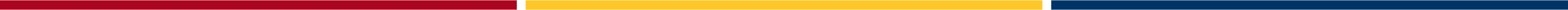 Session Presenters:
Sarah Moser, M.S. Research Advancement Administrator Sr.(ASU-Institute for Humanities Research)

Lisa Allen, M.Ed., CRA, Assistant Director for Research Advancement                    (ASU-College of Health Solutions)
[Speaker Notes: Lisa + Sarah]
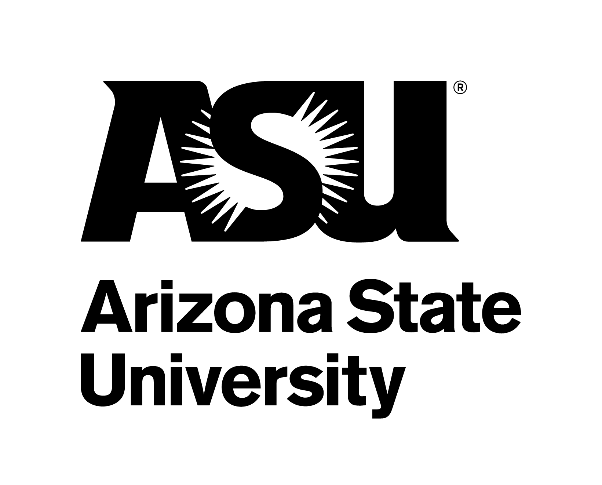 Table of contents
1 Learning Objectives  2 Pre & Post Award Models 3 Communication Methods4 Cross-Over Topics  5 Common Scenarios
6 Tips & Tricks 
7 Questions
8 Contact Information
[Speaker Notes: Sarah]
Learning Objectives
Participants will review best practices to enhance communications between Pre and Post Award staff, faculty and other teams within the University.  
Participants will engage in interactive activities highlighting best communication practices between Pre & Post Award. 
Participants will learn strategies and tools to help cultivate effective and efficient communication methods within the research administration field.
[Speaker Notes: Sarah]
Principal Investigator
Pre and Post AwardModel 1
Research Infrastructure & Support
Pre-Award
Post-Award
Find Funding
Account reconciliation
Proposal Preparation
Close-out
Purchasing
Budget Preparation
Award set-up
Hiring
Proposal prep resources
Reporting
[Speaker Notes: Lisa]
Principal Investigator
Focus on Pre and Post Communication
Post-Award
Pre-Award
Find Funding
Account reconciliation
Proposal Preparation
Close-out
Purchasing
Pre-Post
Budget Preparation
Award set-up
Hiring
Proposal prep resources
Reporting
[Speaker Notes: Lisa]
Principal Investigator
Pre and Post AwardModel 2
Research Infrastructure & Support
Research Infrastructure & Support
Post-Award
Pre-Award
Pre & Post-Award
Communication Tools
Find Funding
Account reconciliation
Kick off meetings
Proposal Preparation
Pre & Post meetings – Switch up who’s on first!
Close-out
Purchasing
Budget Preparation
Award set-up
Crossover issues
Hiring
Proposal prep resources
Cross training/shadowing
Reporting
Team Building
[Speaker Notes: Lisa]
Communication needs to be flexible and constantly evolving based on the needs of your staff, and other involved and intersecting groups. 
Software such as MS Teams, Skype, Slack, Jabber, Zoom, are useful in keeping open channels. 

It’s important to establish effective and constant communication between Pre and Post Award teams within your department. 

Find what works for you and your group!
Communication Methods: Staff
[Speaker Notes: Sarah  -]
Communication Methods: Meeting Dynamics
Reflection: How do you handle conversations in your units, schools, departments? 
Do you schedule Pre and Post Award meetings together, separately, or both? 
Do you alternate who leads the meetings?
Do you have weekly/biweekly/monthly staff meetings? 
How do you host these meetings - in person or online (i.e. Zoom)?
[Speaker Notes: Lisa]
Communication Methods: Faculty
How to talk with PIs?
Schedule Meetings - handoff, kickoff, and periodic meetings with necessary office and project personnel. 
For example, monthly meetings with the PI can include the following:
Discussing budget expenditures, upcoming modifications, monthly budget reconciliations,and usage of a homegrown forecasting tool(s) 
Meetings to review scope and discuss progress.
NOTE: The more informed they are, the better!
 
   [Lastly, Intranet resources are available 24/7!]
[Speaker Notes: Sarah]
Communication Methods: Other Teams
How to talk with other teams?
Schedule inter-team meetings (in person or ZOOM)
Communicate in shared spaces like Slack or Teams
Newsletters (Ex. Research Administration Newsletter + Blog)
Coffee chats
Office Hours 
Special “regulars” meetings
[Speaker Notes: Lisa]
WHAT ARE STEREOTYPICAL: Pre-Award Duties? Post-Award Duties ? 
Shared Duties?
Crossover Topics
[Speaker Notes: Sarah]
Post-AWD impacting Pre-AWD
Examples:
Summer Salary - Post award processing summary salary and saw it would be helpful to loop in Pre-Award so they can also alert PIs as to how summer salary will be handled 
Additional funding -PI needs supplemental funding for an existing project. Post award may need to communicate back to Pre-award so that’s the funding is set up properly. 
New Proposal - Post-Award learns that PI wants to submit grant that not on anyone’s radar. Post can alert Pre-Award to ensure proper submission to the sponsor.
[Speaker Notes: Lisa]
Pre-AWD impacting Post-AWD
Examples 
Participant Support Costs - 2 CFR 200.75 - All hands on deck! Clear communication between Pre and Post Award teams are paramount when dealing with type(s) of participant support costs, rebudgets, and overhead cost impacts. 
Personnel Effort - Think about what line-item positions need to be hired. Looking at faculty appointments, how much effort are they allowed to commit to this project? If effort is committed over the Summer, are personnel allowed Summer Salary? 
Project Periods - As simple as it sounds, the project start and end dates crucially impact Post-Award activities (at-risk request, spending, reporting, award modifications, supplemental funds, close out)
[Speaker Notes: Sarah]
Principal Investigator
Pre and Post AwardModel 2
Research Infrastructure & Support
Research Infrastructure & Support
Post-Award
Pre-Award
Pre & Post-Award
Communication Tools
Find Funding
Team Building
Proposal prep resources
Account reconciliation
Pre & Post meetings – Switch up whose on first!
Purchasing
Budget Preparation
Hiring
Reporting
Cross over issues
Close-out
Proposal Preparation
Kick off meetings
Award set-up
Cross training/shadowing
[Speaker Notes: Lisa]
Case Scenario
Case Study #1
     Your research admin area needs a new process to address an issue that impacts both
     Pre-and Post-Award. The process will involve about 10 hours of collaborative time to put in
     place but will save countless hours once it goes live. You know that all of your team members
     are stressed and you feel it too. Your area is currently downstaffed. How would you address
     this situation? 

POLL 
A  Try to do it yourself on the weekends to surprise your team members
B  Suggest a meeting so that a timeline and task assignments can be discussed 
C  Suggest that any action on this item be postponed until you are fully staffed  
D Run and hide under your desk with your blankie
[Speaker Notes: Lisa]
Communication Question:
So much communication - between staff, departments, and faculty - happens via email. How you craft these messages are important. 

POLL: I use emojis/emoticons/gifs when I…..

Talk to faculty or research staff
Talk with my team or colleagues 
Both A and B
“It Depends”
None of the above
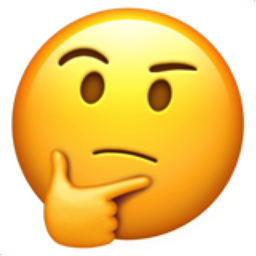 [Speaker Notes: Sarah]
4. Feel free to end meetings when discussions are finished - there’s no need to try and “fill” the remainder minutes. 
Rule of thumb: Don’t spend down a grant, and don’t run down the clock!

5. Before scheduling a meeting, ask yourself “is this meeting necessary?” 

6. Try and incorporate Meeting Agendas to your routine; setting expectations and outlining discussion topics help keep meetings on-track. 

7. Listen to meeting participants and ensure that everyone has a voice.
Tips & Tricks of Meetings
Only invite to a meeting the people who absolutely need to be there. No need to invite friend of a friend...
Keep the meeting personnel relevant to the topic of a meeting. 
Be mindful of meeting times and ensure that all topics are appropriate for meeting length.
[Speaker Notes: Sarah (and then Lisa )]
For new or beginner Research Administrators, consider taking a communication survey to learn more about your individual communication styles. 

Take the communication style assessment

Are you assertive, or more passive? Are you quick to react, or do you mull over a situation before responding? 

Knowing how you communicate is the first step to learning and understanding others.
Tips & Tricks of Communication Styles
[Speaker Notes: Lisa]
Tips & Tricks- Communication Tools
Do you have an established unit with concrete operating procedures, tools, and timeline of activities? Or, are you building and creating these procedures? 

4. Wherever you stand, there’s always room to improve by incorporating new tools: 
DocuSign (gets you out of email), PivotTables, Zoom,Slack, Powerforms (streamline purchasing, hiring, and PI approvals), online Tracking Sheets, intranet Intake Forms, homegrown Forecasting tools, and more! 


Research, test, and jump aboard!
What tools, processes, and procedures help advance (and perhaps automate) your job? 
How does your unit operate? What are your formal, or informal business processes? 
Evaluate where your department (or team) stands in terms of operating procedures and tools  -
[Speaker Notes: Sarah (+ then Lisa)]
Team Building Checklist
Tips & Tricks- Teambuilding
Lunchtime chat and chews - have been great on Zoom

Share your passions with co-workers

Special soft skills training as a team (communication, leadership, team player)
Watch Parties
Find what works for you and your team.
We can’t leave without discussing Team Building!
[Speaker Notes: Lisa]
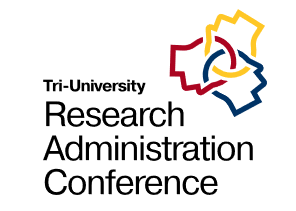 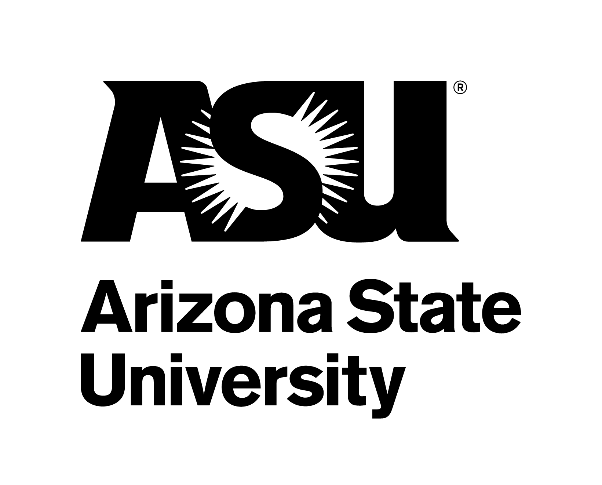 Questions?
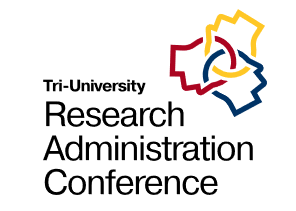 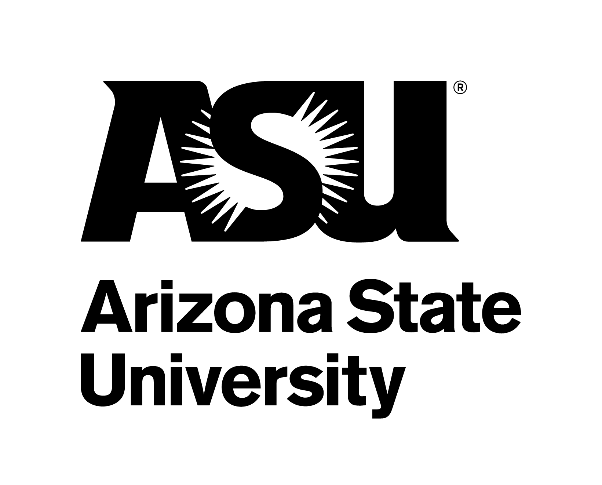 Contact info
Sarah Moser, M.S., Research Advancement Administrator, Sr. 
(ASU - Institute for Humanities Research) SEM@asu.edu

Lisa Allen, M.Ed., CRA, Assistant Director of Research Advancement (ASU - College of Health Solutions)lam130@asu.edu